Salt HydrolysisMr. K. K. Ahmed Department of ChemistryHaflong Govt. College, Haflong.
Definition
Salt hydrolysis may be defined as the process in which a salt reacts with water to give back the acid and the base.
			
		    Salt + water → Acid +Base 
				
	    Or,    BA + H2O → HA + BOH
		     Salt   Water   Acid    Base
All salts are electrolytes and thus ionize completely in aqueous solution. If the acid (HA) produced is strong and the base (BOH) produced is weak, we can write the above equation as –

   	        B+ + A- + H2O → H+ + A- + BOH
  
        Or,         B+ + H2O → H+ + BOH

Thus in this case the cation reacts with water to give an acidic solution. This is called cationic hydrolysis.
Again, if the acid produced is weak and the base produced is strong, we can write – 
  		B+ + A- + H2O → HA + B+ + OH-
  Or,	      A- + H2O → HA + OH-

Here, the anion reacts with water to give the basic solution. This is called anionic hydrolysis.
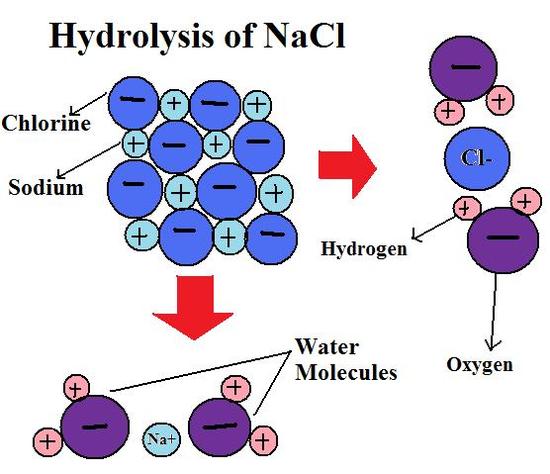 Hence, salt hydrolysis may be defined as the reaction of the cation or the anion of the salt with water to produce acidic or basic solution.
Thank You